S. J. P. N. TRUST’SHIRASUGAR INSTITUTE OF TECHNOLOGY, NIDASOSHIAccredited at 'A' Grade by NAAC Programmes Accredited by NBA: CSE, ECE, EEE & ME.
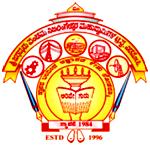 Department of Computer Science & Engineering
Course: Web Technology & It’s Applications (18CS71)
Module 1: Introduction to HTML & CSS
Prof. C. R. Belavi
Asst. Prof. , Dept. of Computer Science & Engg.,
Hirasugar Institute of Technology, Nidasoshi
15/11/2020
Prof. C. R. Belavi, Department of CSE, HSIT, Nidaoshi
1
Topics to Cover
Introduction to HTML, 
What is HTML and where did it come from?
HTML Syntax, 
Semantic Markup,
15/11/2020
Prof. C. R. Belavi, Department of CSE, HSIT, Nidaoshi
2
Topics to Cover
Structure of HTML Documents, 
Quick Tour of HTML Elements, 
HTML5 Semantic Structure Elements,
15/11/2020
Prof. C. R. Belavi, Department of CSE, HSIT, Nidaoshi
3
Topics to Cover
Introduction to CSS, 
What is CSS, CSS Syntax, 
Location of Styles, 
Selectors, 
The Cascade: How Styles Interact, 
The Box Model, 
CSS Text Styling.
15/11/2020
Prof. C. R. Belavi, Department of CSE, HSIT, Nidaoshi
4
Introduction to HTML
Tim Berners-Lee in 1991, introduced HTML
HTML’s codification by the World Wide Web Consortium (better known as the W3C) in 1997
In 1998 the W3C froze the HTML specification at version 4.01. this specification begins by stating:
To publish information for global distribution, one needs a universally understood language, a kind of publishing mother tongue that all computers may potentially understand. The publishing language used by the World Wide Web is HTML
15/11/2020
Prof. C. R. Belavi, Department of CSE, HSIT, Nidaoshi
5
What is HTML and where did it come from?
HTML stands for Hypertext Markup Language 
HTML is also defined as Markup Language
Many markup languages are – HTML, XML, Tex, XHTML
Markup languages allow users to control how text and visual elements will be laid out and displayed
Markup is a way to indicate information about the content that is distinct from the content
15/11/2020
Prof. C. R. Belavi, Department of CSE, HSIT, Nidaoshi
6
XHTML
Instead of growing HTML, the W3C turned its attention in the late 1990s to a new specification called XHTML 1.0, which was version of HTML that used stricter XML(extensible markup language) syntax rules
XHTML stands for Extensible Hypertext Markup Language 
The goal of XHTML with its strict rules was to make page rendering more predictable by forcing web authors to create web pages without syntax errors
Two versions of XHTML – XHTML 1.0 Strict & XHTML 1.0 Transitional
15/11/2020
Prof. C. R. Belavi, Department of CSE, HSIT, Nidaoshi
7
HTML5
The Web Hypertext Application Technology Working Group (WHATWG) introduced one coherent development environment for web applications, through the creation of technical specification that are intended to be implemented in mass-market web browsers
W3C stopped work on XHTML 2.0 and adopted the work done by WHATWG and named it as HTML5
15/11/2020
Prof. C. R. Belavi, Department of CSE, HSIT, Nidaoshi
8
3 Main Aims to HTML5
Specify unambiguously how browsers should deal with invalid markup
Provide an open, nonproprietary programming framework ( via JavaScript for creating rich web applications )
Be backward compatible with the existing web
15/11/2020
Prof. C. R. Belavi, Department of CSE, HSIT, Nidaoshi
9
HTML Syntax
Elements and attributes
HTML documents are composed of textual content and HTML elements
The term HTML element is often used interchangeably with the term HTML tag
However, an HTML element(tag) encompasses the element name within angle brackets and the content within the tag
15/11/2020
Prof. C. R. Belavi, Department of CSE, HSIT, Nidaoshi
10
HTML Syntax
Elements and attributes
An HTML element is identified in the HTML document by tags
A tag consists of the element name within angle brackets
The element name appears in both the beginning tag and the closing tag
Closing tag contains a forward slash followed by element name and also enclosed within angle brackets
15/11/2020
Prof. C. R. Belavi, Department of CSE, HSIT, Nidaoshi
11
HTML Syntax
Elements and attributes
An HTML elements can also contain attributes
An HTML attribute is a name=value pair that provides more/additional information about the HTML element
In XHTML, attribute values had to be enclosed in quotes
In HTML5, the quotes are optional
15/11/2020
Prof. C. R. Belavi, Department of CSE, HSIT, Nidaoshi
12
Parts of HTML Element & Attribute
15/11/2020
Prof. C. R. Belavi, Department of CSE, HSIT, Nidaoshi
13
HTML Document Outline
15/11/2020
Prof. C. R. Belavi, Department of CSE, HSIT, Nidaoshi
14
Nesting HTML Elements
15/11/2020
Prof. C. R. Belavi, Department of CSE, HSIT, Nidaoshi
15
Advantages of Semantic Markup Over Presentation Markup
Maintainability
Faster
Accessibility
Search Engine Optimization
15/11/2020
Prof. C. R. Belavi, Department of CSE, HSIT, Nidaoshi
16
Structure of HTML Document
15/11/2020
Prof. C. R. Belavi, Department of CSE, HSIT, Nidaoshi
17
Structure of HTML Document
Item① in figure, DOCTYPE(short for Document Type Definition) element, which tells the browser what type of document it is about to process. It does not include HTML version
HTML5 does not require the use of <html>, <head> and <body> elements (Item ②, ③, and ④ ). However, in XHTML they were required
15/11/2020
Prof. C. R. Belavi, Department of CSE, HSIT, Nidaoshi
18
Structure of HTML Document
Item⑤ in figure, is <meta> element, which declares that the character encoding for document is UTF-8. character encoding refers to which character set standard is being used to encode the characters in the document
Item⑥ in figure, specifies an external CSS style sheet file that is used with this document
Finally item⑦ in figure, references an external JavaScript File
15/11/2020
Prof. C. R. Belavi, Department of CSE, HSIT, Nidaoshi
19
Quick Tour of HTML Elements
15/11/2020
Prof. C. R. Belavi, Department of CSE, HSIT, Nidaoshi
20
Quick Tour of HTML Elements
Headings - Item ① in above figure defines two different headings. HTML provides six levels of heading(h1 through h6), with the higher heading number indicating less importance. Headings are also used by browser to create a document outline for the page
Paragraphs – Item ② in above figure defines two paragraphs, the most basic unit of text in an HTML document. Notice that <p> is an container and that can contain HTML and other inline HTML elements like <strong> and <a> elements
15/11/2020
Prof. C. R. Belavi, Department of CSE, HSIT, Nidaoshi
21
Quick Tour of HTML Elements
Links – Item ③ in figure defines hyperlink. Links are essential feature of all web pages. Links are created using <a> element where a stands for anchor. A link has two main parts-destination and the label.
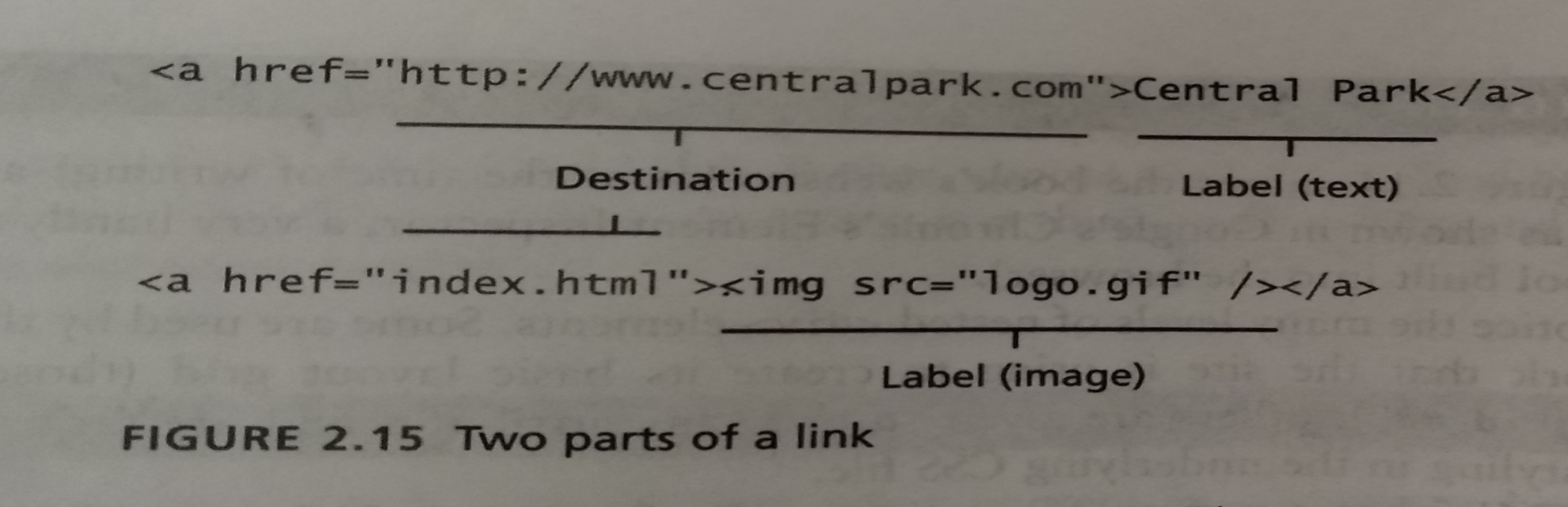 15/11/2020
Prof. C. R. Belavi, Department of CSE, HSIT, Nidaoshi
22
Different Link Destinations
15/11/2020
Prof. C. R. Belavi, Department of CSE, HSIT, Nidaoshi
23
Quick Tour of HTML Elements
Images – Item ⑤ defines an image. While the <img> tag is the oldest method for displaying an image.
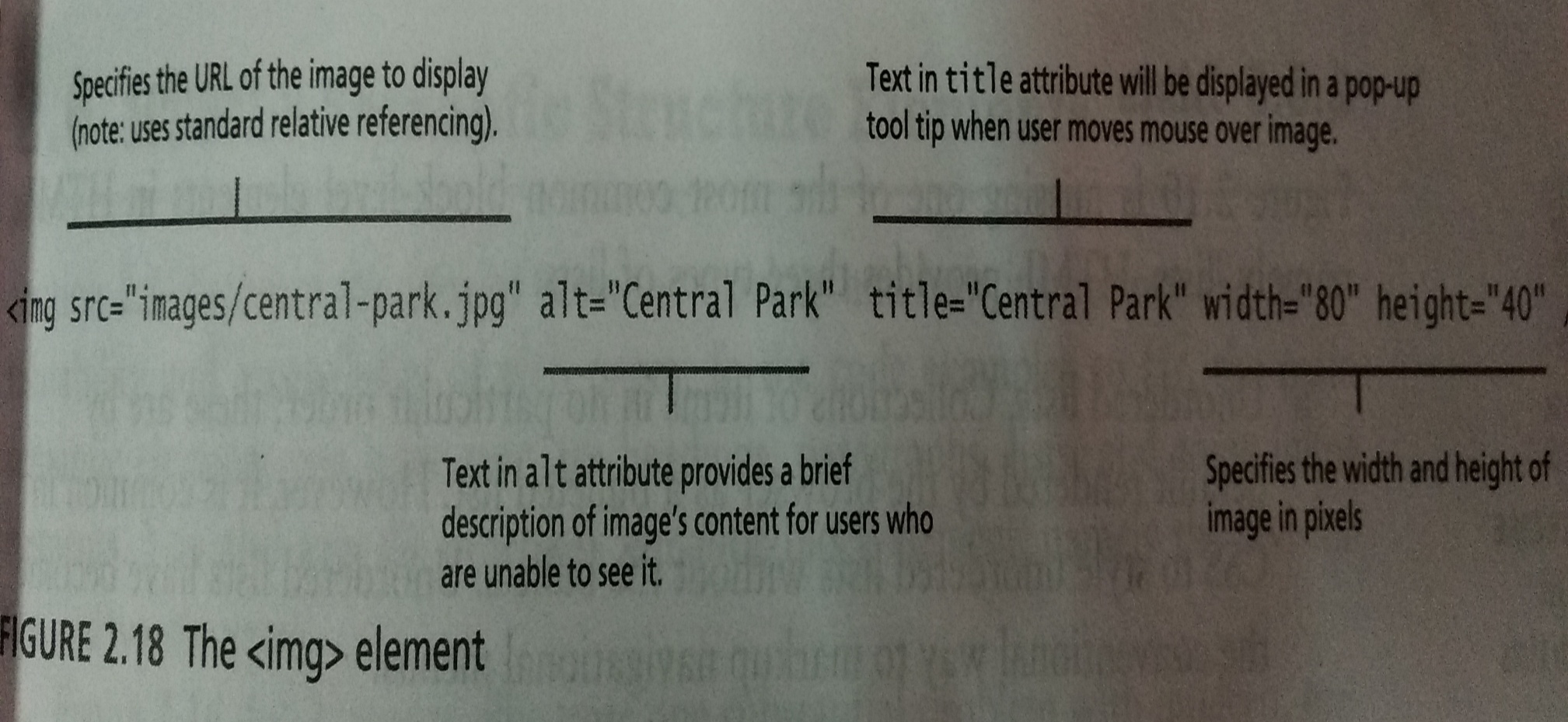 15/11/2020
Prof. C. R. Belavi, Department of CSE, HSIT, Nidaoshi
24
Quick Tour of HTML Elements
div – Item ⑥ in figure illustrates the definition of <div> element. This element is also a container element and is used to create logical grouping of content(text and other HTML elements). <div> element is used to create sections in the HTML document and possible to apply different CSS for each section
15/11/2020
Prof. C. R. Belavi, Department of CSE, HSIT, Nidaoshi
25
Inline Text Elements
<a> - Anchor used for Hyperlinks
<abbr> - An abbreviation
<br> - Line Break
<cite> - Citation(i.e. reference to another work)
<code> - Used for displaying code
<em> - Emphasis
<mark> - For displaying highlighted text
<small> - for displaying copyright or legal notices
<span> - The inline equivalent of  the <div> element
<strong> - For content that is strongly important
<time> - For displaying time and date data
15/11/2020
Prof. C. R. Belavi, Department of CSE, HSIT, Nidaoshi
26
Character Entities
15/11/2020
Prof. C. R. Belavi, Department of CSE, HSIT, Nidaoshi
27
Lists
HTML provides three types of lists-
Unordered List – Collection of items in no particular order; these are by default rendered by the browser as a bulleted list
Ordered List – Collection of items that have a set order; these are by default rendered by the browser as a numbered list.
Definition List – Collection of name and definition pairs. The most common example of definition list would be a FAQ list
15/11/2020
Prof. C. R. Belavi, Department of CSE, HSIT, Nidaoshi
28
Unordered List
HTML Code
<ul>
	<li> Home </li>
	<li> About Us </li>
	<li> Products </li>
	<li> Contact Us </li>
</ul>
Sample Output
Home
About Us
Products
Contact Us
15/11/2020
Prof. C. R. Belavi, Department of CSE, HSIT, Nidaoshi
29
Ordered List
HTML Code
<ol>
	<li> Introduction </li>
	<li> Background </li>
	<li> My Solution </li>
	<li>
	   <ol>
		 <li> Methodology </li>
		 <li> Results </li>
		 <li> Discussion </li> 
	   </ol>
	</li>
	<li> Conclusion </li>
</ol>
Sample Output
Introduction
Background
My Solution
Methodology 
Results
Discussion
Conclusion
15/11/2020
Prof. C. R. Belavi, Department of CSE, HSIT, Nidaoshi
30
Definition List
HTML Code
<dl>
<dt>Coffee</dt>
<dd>Black hot drink </dd>  
<dt>Milk</dt>
<dd> White cold drink </dd>
</dl>
Sample Output

Coffee
	Black hot drink
Milk
	White cold drink
15/11/2020
Prof. C. R. Belavi, Department of CSE, HSIT, Nidaoshi
31
HTML5 Semantic structure elements
Main semantic elements are headings, paragraphs, lists and some inline elements
One key semantic block element is division i.e. <div> element
The idea behind using these elements is that your markup will be easier to understand because you will be able to replace some of your <div> sprawl with cleaner and more self-explanatory HTML5 elements
15/11/2020
Prof. C. R. Belavi, Department of CSE, HSIT, Nidaoshi
32
Sample <div> Based XHTML Layout
15/11/2020
Prof. C. R. Belavi, Department of CSE, HSIT, Nidaoshi
33
Sample Layout Using new HTML5 Semantic Structure Elements
15/11/2020
Prof. C. R. Belavi, Department of CSE, HSIT, Nidaoshi
34
Header and Footer
Most website have a recognizable header and footer section
Typically header contains the site logo and title, horizontal navigation links and one or more horizontal banners
The typical footer contains less important material, such as smaller text versions of navigation, copyright notices, information about the sites privacy policy and links to other social sites
15/11/2020
Prof. C. R. Belavi, Department of CSE, HSIT, Nidaoshi
35
Heading Groups
The <hgroup> element can be used to group headings together in one container
<hgroup> is used within <header>, <article> or <section> element
The <hgroup> element can only contain <h1>,<h2> etc.
<header>
	<hgroup>
		<h1> Chapter Two – HTML </h1>
		<h2> An Introduction </h2>
	</hgroup> 
</header>
<article>
	<hgroup>
		<h1> Chapter Three – CSS </h1>
		<h2> An Introduction </h2>
	</hgroup> 
</article>
15/11/2020
Prof. C. R. Belavi, Department of CSE, HSIT, Nidaoshi
36
Navigation Example
The <nav> element represents a section of a page that contains links to other pages or to other parts within the same page
<header>
	<img src=“logo.jpeg” alt=“logo”/>
	<h1> Fundamentals of Web Development </h1>
	<nav role=“navigation”>
		<ul>
			<li> <a href=“index.html”> Home </a> </li>
			<li> <a href=“about.html”> About </a> </li>
			<li> <a href=“browse.html”> Browse </a> </li>
	</nav>
</header>
15/11/2020
Prof. C. R. Belavi, Department of CSE, HSIT, Nidaoshi
37
Articles & Sections
The new HTML5 semantic elements <article> and <section> makes logical sections in web pages or documents
The article element represents a section of content that forms an independent part of a document or site. For example, a magazine or newspaper article, or a blog entry
The section element represents a section of a document, typically with a title or heading
15/11/2020
Prof. C. R. Belavi, Department of CSE, HSIT, Nidaoshi
38
Figure and Figure Captions
HTML5 provides two more obvious <figure> and <figcaption> elements to wrap images and their related captions
<figure>
	<img src=“images/central-park.jpg” alt=“Central Park”/> 
	<figcaption> Conservatory Pond in Central Park </figcaption>
</figure>
15/11/2020
Prof. C. R. Belavi, Department of CSE, HSIT, Nidaoshi
39
Aside
The <aside> element is similar to the <figure> element in that it is used for marking up content that is separate from the main content on the page
The <aside> element can be used for sidebars, pull quotes, group of advertising images etc.
15/11/2020
Prof. C. R. Belavi, Department of CSE, HSIT, Nidaoshi
40
Introduction to CSS
What is CSS?
 CSS stands for Cascading Style Sheets(CSS)
 CSS is a W3C standard for describing the appearance of HTML elements
 CSS can be added directly to any HTML element ( via the style attribute ) or in a separate text file that contains only CSS
15/11/2020
Prof. C. R. Belavi, Department of CSE, HSIT, Nidaoshi
41
Benefits of CSS
Improved control over formatting – formatting control in CSS are better than HTML 
Improved site maintainability – websites are maintainable because formatting can be centralized.
Improved accessibility – CSS driven sites are more accessible, by keeping presentation out of the HTML
Improved page download speed – html file contains less style
Improved output flexibility – fit to media, responsive design
15/11/2020
Prof. C. R. Belavi, Department of CSE, HSIT, Nidaoshi
42
CSS Syntax
A CSS document consists of one or more style rules
A rule consists of a selector that identifies the HTML element or elements that will be affected , followed by a series of property:value; pairs
The series of declaration is also called the declaration block
Declaration block can be together on a single line or spread across on multiple lines
15/11/2020
Prof. C. R. Belavi, Department of CSE, HSIT, Nidaoshi
43
CSS Syntax
The browser ignores white space (i.e. spaces, tabs and returns) between CSS rules so you can format the CSS however you want
Each declaration in CSS rule is terminated with a semicolon
15/11/2020
Prof. C. R. Belavi, Department of CSE, HSIT, Nidaoshi
44
CSS Syntax
15/11/2020
Prof. C. R. Belavi, Department of CSE, HSIT, Nidaoshi
45
CSS Selector
Every CSS rule begins with a selector
Selector identifies which element or elements in the HTML document will be affected by the declarations in the rule
Also selectors are patterns that is used by the  browser to select the HTML elements that will receive the style
15/11/2020
Prof. C. R. Belavi, Department of CSE, HSIT, Nidaoshi
46
CSS Properties
Each individual CSS declaration must contain a property
These property names are predefined by the CSS standard
The CSS2.1 standard recommends more than 100 CSS properties
Most commonly used CSS properties are related to Fonts, Text, Color & Background, Borders, Spacing, Sizing, Layout and Lists
15/11/2020
Prof. C. R. Belavi, Department of CSE, HSIT, Nidaoshi
47
Location of Styles
CSS style rules can be located in three different locations as 
Inline Styles
Embedded Style Sheet
External Style Sheet
These three are not mutually exclusive, in that you could place your style rules in all three
But, in practice, web authors tend to place all of their style definitions in one(or more) external style sheet files
15/11/2020
Prof. C. R. Belavi, Department of CSE, HSIT, Nidaoshi
48
Inline Styles
Inline styles are style rules placed within an opening HTML element via the style attribute
Below example shows inline style
	<p style=“color: red; font-size: 20px;”>
 	    First CSS example using Inline Styles
   </p>
An Inline style only affects the element it is defined within and overrides other style definitions
15/11/2020
Prof. C. R. Belavi, Department of CSE, HSIT, Nidaoshi
49
Inline Styles
Selector is not required with inline styles but semicolons are required to separate multiple rules
Inline styles increases bandwidth and decreases maintainability, hence not a good practice
But, Inline styles are handy for quickly testing out a style change
15/11/2020
Prof. C. R. Belavi, Department of CSE, HSIT, Nidaoshi
50
Embedded Style Sheets
Embedded style sheets ( also called as Internal Styles) are style rules placed within the <style> element inside <head> element of an HTML document, as shown in below example-
<html>
<head lang=“en”>
<title> Share Your Travels – New York </title>
<style>
	h1 { color: red; font-size: 24px; }
	h2 { color: blue; font-size: 18px; font-weight: bold; }
</style>
</head>
<body>
	<h1> Share Your Travels </h1>
	<h2> New York – Central Park </h2>
</body>
</html>
15/11/2020
Prof. C. R. Belavi, Department of CSE, HSIT, Nidaoshi
51
External Style Sheets
External  style sheets are style rules placed within a external text file with .css as extension
External style sheets provides a best maintainability
When you make change to an external style sheet, all HTML documents that refer that style sheet will automatically use the updated version
All browsers are able to cache the external style sheet, which can improve the performance of site
To reference an external style sheet, you must use a <link> element within <head> element of HTML document as shown in below example-
15/11/2020
Prof. C. R. Belavi, Department of CSE, HSIT, Nidaoshi
52
External Style Sheets - Example
styles.css
	h1 { color: red; font-size: 24px; }
	h2 { color: blue; font-size: 18px; font-weight: bold; }

Home.html
<html>
<head lang=“en”>
	<title> Share Your Travels – New York </title>
	<link rel=“stylesheet” href=“styles.css” />
</head>
<body>
	<h1> Share Your Travels </h1>
	<h2> New York – Central Park </h2>
</body>
</html>
15/11/2020
Prof. C. R. Belavi, Department of CSE, HSIT, Nidaoshi
53
Selectors
When defining CSS rules, you will need to first use a selector to tell browser which elements will be affected by the property values
CSS selectors allow you to select individual or multiple HTML elements
There are variety of new selectors that are supported by most modern web browsers
Some basic selector types are
Element Selectors
Class Selectors
Id Selectors
Attribute Selectors
Pseudo-Element & Pseudo-Class Selectors
Contextual Selectors
15/11/2020
Prof. C. R. Belavi, Department of CSE, HSIT, Nidaoshi
54
Element Selectors
Element selectors select all instances of a given HTML element
You can also select all HTML elements by using universal element selector, which is the * ( asterisk ) character
You can also select a group of elements by separating the different element names with commas
Grouping multiple elements reduce the size and complexity of CSS files
15/11/2020
Prof. C. R. Belavi, Department of CSE, HSIT, Nidaoshi
55
Element Selectors Example
Individual Element Selector	
	h1 { color: green; font-size: 24px; }
	p { color: green; font-size: 24px; }

Group Element Selector
p, div, aside {
margin: 0px;
padding: 0px; }

Universal Element Selector
* { color: red; font-weight: bold; font-size: 12px; }
15/11/2020
Prof. C. R. Belavi, Department of CSE, HSIT, Nidaoshi
56
Class Selectors
A class selector allows you to simultaneously target different HTML elements regardless of their position in the document tree
If a series of HTML elements labeled with the same class attribute value, then you can target them for styling by using a class selector, which takes the form – period(.) followed by the class name
15/11/2020
Prof. C. R. Belavi, Department of CSE, HSIT, Nidaoshi
57
Class Selectors Example
15/11/2020
Prof. C. R. Belavi, Department of CSE, HSIT, Nidaoshi
58
Id Selectors
An Id selector allows you to target a specific element by its id attribute regardless of its type or position
If an HTML element has been labeled with an id attribute, then you can target it for styling by using an id selector, which takes the form – pound/hash(#) followed by the id name
15/11/2020
Prof. C. R. Belavi, Department of CSE, HSIT, Nidaoshi
59
Id Selectors Example
15/11/2020
Prof. C. R. Belavi, Department of CSE, HSIT, Nidaoshi
60
Attribute Selectors
An attribute selector provides a way to select HTML elements either by the presence of an element attribute or by the value of an attribute
This can be very powerful technique, but because of uneven support by some of the browsers, not all web authors have used them
Attribute selectors can be a very helpful technique in the styling of hyperlinks and images
Perhaps useful to the user when a pop-up tooltip is available for a link or image
15/11/2020
Prof. C. R. Belavi, Department of CSE, HSIT, Nidaoshi
61
Attribute Selectors Example
15/11/2020
Prof. C. R. Belavi, Department of CSE, HSIT, Nidaoshi
62
Summary of Attribute Selectors
15/11/2020
Prof. C. R. Belavi, Department of CSE, HSIT, Nidaoshi
63
Pseudo-Element & Pseudo-Class Selectors
A pseudo-element selector is a way to select something that does not exist explicitly as an element in the HTML document tree but which is still a recognizable selectable object
A pseudo-class selector does apply to an HTML element, but targets either a particular state or, in CSS3, a variety of family relationships
15/11/2020
Prof. C. R. Belavi, Department of CSE, HSIT, Nidaoshi
64
Common Pseudo-Class & Pseudo-Element Selectors
15/11/2020
Prof. C. R. Belavi, Department of CSE, HSIT, Nidaoshi
65
Use of Common Pseudo-Class & Pseudo-Element Selectors
The most common use of this type of selectors is for targeting link states
By default, browser displays link text in blue color and visited text link in purple color 
The order of these pseudo-class elements are important
The :link and :visited pseudo-classes should appear before other pseudo-classes
15/11/2020
Prof. C. R. Belavi, Department of CSE, HSIT, Nidaoshi
66
Pseudo-Class Selector Examples
15/11/2020
Prof. C. R. Belavi, Department of CSE, HSIT, Nidaoshi
67
Contextual Selectors
A contextual selector (in CSS3 also called as combinators) allows you to select elements based on their ancestors, descendants, or siblings
That is, it selects elements based on their context or their relation to other element in the document tree
A descendant selector matches all elements that are contained within another element
15/11/2020
Prof. C. R. Belavi, Department of CSE, HSIT, Nidaoshi
68
Contextual Selectors List
15/11/2020
Prof. C. R. Belavi, Department of CSE, HSIT, Nidaoshi
69
Contextual Selectors in Action
15/11/2020
Prof. C. R. Belavi, Department of CSE, HSIT, Nidaoshi
70
The Cascade: How Styles InteractWhy Conflict Happensin CSS that
Because 
there are three different types of style sheets (author-created, user-defined, and the default browser style sheet), 
author-created stylesheets can define multiple rules for the same HTML element, 
CSS has a system to help the browser determine how to display elements when different style rules conflict.
15/11/2020
Prof. C. R. Belavi, Department of CSE, HSIT, Nidaoshi
71
CascadeHow conflicting rules are handled in CSS
The “Cascade” in CSS refers to how conflicting rules are handled. 
The visual metaphor behind the term cascade is that of a mountain stream progressing downstream over rocks.
The downward movement of water down a cascade is meant to be analogous to how a given style rule will continue to take precedence with child elements.
15/11/2020
Prof. C. R. Belavi, Department of CSE, HSIT, Nidaoshi
72
Cascade Principles
CSS uses the following cascade principles to help it deal with conflicts: 
Inheritance
Specificity
location
15/11/2020
Prof. C. R. Belavi, Department of CSE, HSIT, Nidaoshi
73
Inheritance
Cascade Principle #1
Many (but not all) CSS properties affect not only themselves but their descendants as well. 
Font, color, list, and text properties are inheritable.
Layout, sizing, border, background and spacing properties are not.
74
Inheritance
15/11/2020
Prof. C. R. Belavi, Department of CSE, HSIT, Nidaoshi
75
Inheritance
How to force inheritance
It is possible to tell elements to inherit properties that are normally not inheritable.
76
Inheritance
15/11/2020
Prof. C. R. Belavi, Department of CSE, HSIT, Nidaoshi
77
Specificity
Cascade Principle #2
Specificity is how the browser determines which style rule takes precedence when more than one style rule could be applied to the same element. 
The more specific the selector, the more it takes precedence (i.e., overrides the previous definition).
78
Specificity
How it works
The way that specificity works in the browser is that the browser assigns a weight to each style rule.
When several rules apply, the one with the greatest weight takes precedence.
79
Specificity
These color and font-weight properties are inheritable and thus potentially applicable to all the child elements contained within the body.
However, because the <div> and <p> elements also have the same properties set, they override the value defined for the <body> element because their selectors (div and p) are more specific.
Class selectors are more specific than element selectors, and thus take precedence and override element selectors.
Id selectors are more specific than class selectors, and thus take precedence and override class selectors.
15/11/2020
Prof. C. R. Belavi, Department of CSE, HSIT, Nidaoshi
80
Specificity Algorithm
The algorithm that is used to determine specificity  is :
First count 1 if the declaration is from a 'style' attribute in the HTML, 0 otherwise (let that value = a). 
Count the number of ID attributes in the selector (let that value = b).  
Count the number of other attributes and pseudo-classes in the selector (let that value = c). 
Count the number of element names and pseudo-elements in the selector (let that value = d). 
Finally, concatenate the four numbers a+b+c+d together to calculate the selector’s specificity.
81
Specificity Algorithm
15/11/2020
Prof. C. R. Belavi, Department of CSE, HSIT, Nidaoshi
82
Location
Cascade Principle #3
When inheritance and specificity cannot determine style precedence, the principle of  location will be used.
The principle of location is that when rules have the same specificity, then the latest are given more weight.
83
Location
Can you guess what will be the color of the sample text ?
84
Location
What color would the sample text be if there wasn’t an inline style definition?
85
Location
There’s always an exception
There is one exception to the principle of location. 
If a property is marked with !important in an author-created style rule, then it will override any other author-created style regardless of its location. 
The only exception is a style marked with !important in an user style sheet; such a rule will override all others.
86
The Box Model
Time to think inside the box
In CSS, all HTML elements exist within an element box. 
It is absolutely essential that you familiarize yourself with the terminology and relationship of the CSS properties within the element box.
87
The Box Model
15/11/2020
Prof. C. R. Belavi, Department of CSE, HSIT, Nidaoshi
88
Background
Box Model Property #1
The background color or image of an element fills an element out to its border (if it has one that is). 
In contemporary web design, it has become extremely common too use CSS to display purely presentational images (such as background gradients and patterns, decorative images, etc) rather than using the <img> element.
89
Background Properties
15/11/2020
Prof. C. R. Belavi, Department of CSE, HSIT, Nidaoshi
90
Background Repeat
15/11/2020
Prof. C. R. Belavi, Department of CSE, HSIT, Nidaoshi
91
Background Position
15/11/2020
Prof. C. R. Belavi, Department of CSE, HSIT, Nidaoshi
92
Borders
Box Model Property #2
Borders provide a way to visually separate elements.
You can put borders around all four sides of an element, or just one, two, or three of the sides.
93
Borders
15/11/2020
Prof. C. R. Belavi, Department of CSE, HSIT, Nidaoshi
94
Shortcut notation
TRBL
With border, margin, and padding properties, there are long-form and shortcut methods to set the 4 sides
border-top-color: red;           /* sets just the top side */
border-right-color: green;       /* sets just the right side */
border-bottom-color: yellow;     /* sets just the bottom side */
border-left-color: blue;         /* sets just the left side */

border-color: red;               /* sets all four sides to red */

border-color: red green orange blue;     /* sets all four sides differently */

When using this multiple values shortcut, they are applied in clockwise order starting at the top. 
Thus the order is: top right bottom left.
95
Margins and Padding
Box Model Properties #3 and #4
96
Margins
Why they will cause you trouble.
Did you notice that the space between paragraphs one and two and between two and three is the same as the space before paragraph one and after paragraph three? 
This is due to the fact that adjoining vertical margins collapse.
97
Collapsing Margins
If overlapping margins did not collapse, then margin space for  would be 180p (90pixels for the bottom margin of the first <div> + 90 pixels for the top margin of the second <div>), while the margins       and       for would be 100px. 

However, as you can see this is not the case.
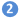 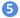 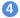 15/11/2020
Prof. C. R. Belavi, Department of CSE, HSIT, Nidaoshi
98
Collapsing Margins
How it works
When the vertical margins of two elements touch, 
the largest margin value of the elements will be displayed
the smaller margin value will be collapsed to zero. 
Horizontal margins, on the other hand, never collapse.
To complicate matters even further, there are a large number of special cases in which adjoining vertical margins do not collapse.
99
Width and Height
Box Model Properties #5 and #6
The width and height properties specify the size of the element’s content area. 
Perhaps the only rival for collapsing margins in troubling our students, box dimensions have a number of potential issues.
100
Width and Height
Potential Problem #1
Only block-level elements and non-text inline elements such as images have a width and height that you can specify. 
By default the width of and height of elements is the actual size of the content.
For text, 
this is determined by the font size and font face; 
For images, 
the width and height of the actual image in pixels determines the element box’s dimensions.
101
Width and Height
Potential Problem #2
Since the width and the height refer to the size of the content area, by default, the total size of an element is equal to not only its content area, but also to the sum of its padding, borders, and margins.
102
Default
15/11/2020
Prof. C. R. Belavi, Department of CSE, HSIT, Nidaoshi
103
Width and Height
15/11/2020
Prof. C. R. Belavi, Department of CSE, HSIT, Nidaoshi
104
Overflow Property
15/11/2020
Prof. C. R. Belavi, Department of CSE, HSIT, Nidaoshi
105
Sizing Elements
Time to embrace ems and percentages
While the previous examples used pixels for its measurement, many contemporary designers prefer to use percentages or em units for widths and heights. 
When you use percentages, the size is relative to the size of the parent element.
When you use ems, the size of the box is relative to the size of the text within it. 
The rationale behind using these relative measures is to make one’s design scalable to the size of the browser or device that is viewing it.
106
15/11/2020
Prof. C. R. Belavi, Department of CSE, HSIT, Nidaoshi
107
Developer Tools
Help is on the way
Developer tools in current browsers make it significantly easier to examine and troubleshot CSS than was the case a decade ago.  
You can use the various browsers’ CSS inspection tools to examine, for instance, the box values for a selected element.
108
Developer Tools
15/11/2020
Prof. C. R. Belavi, Department of CSE, HSIT, Nidaoshi
109
Text Properties
Two basic types
CSS provides two types of properties that affect text. 
font properties that affect the font and its appearance. 
paragraph properties that affect the text in a similar way no matter which font is being used.
110
Font-Family
A few issues here
A word processor on a desktop machine can make use of any font that is installed on the computer; browsers are no different. 
However, just because a given font is available on the web developer’s computer, it does not mean that that same font will be available for all users who view the site. 
For this reason, it is conventional to supply a so-called web font stack, that is, a series of alternate fonts to use in case the original font choice in not on the user’s computer.
111
Specifying the Font-Family
15/11/2020
Prof. C. R. Belavi, Department of CSE, HSIT, Nidaoshi
112
Generic Font-Family
The font-family property supports five different generic families.
The browser supports a typeface from each family.
113
@font-face
The future is now
Over the past few years, the most recent browser versions have begun to support the @font-face selector in CSS. 
This selector allows you to use a font on your site even if it is not installed on the end user’s computer. 
Due to the on-going popularity of open source font sites such as Google Web Fonts (http://www.google.com/webfonts) and Font Squirrel (http://www.fontsquirrel.com/), @font-face seems to have gained a critical mass of widespread usage.
114
Font Sizes
Mo control, mo problems
The issue of font sizes is unfortunately somewhat tricky. 
In a print-based program such as a word processor, specifying a font size in points is unproblematic. 
However, absolute units such as points and inches do not translate very well to pixel-based devices. 
Somewhat surprisingly, pixels are also a problematic unit. 
Newer mobile devices in recent years have been increasing pixel densities so that a given CSS pixel does not correlate to a single device pixel.
115
Font Sizes
Welcome ems and percents again
If we wish to create web layouts that work well on different devices, we should learn to use relative units such as em units or percentages for our font sizes (and indeed for other sizes in CSS as well). 
One of the principles of the web is that the user should be able to change the size of the text if he or she so wishes to do so. 
Using percentages or em units ensures that this user action will work.
116
How to use ems and percents
When used to specify a font size, both em units and percentages are relative to the parent’s font size.
117
How to use ems and percents
15/11/2020
Prof. C. R. Belavi, Department of CSE, HSIT, Nidaoshi
118
How to use ems and percents
It might seem easy … but it’s not …
While this looks pretty easy to master, things unfortunately can quickly become quite complicated. 
Remember that percents and em units are relative to their parents, so if the parent font size changes, this affects all of its contents.
119
ems and percents
15/11/2020
Prof. C. R. Belavi, Department of CSE, HSIT, Nidaoshi
120
The rem unit
Solution to font sizing hassles?
CSS3 now supports a new relative measure, the rem (for root em unit). 
This unit is always relative to the size of the root element (i.e., the <html> element). 
However, since Internet Explorer prior to version 9 do not support the rem units, you need to provide some type of fallback for those browsers.
121
The rem unit
15/11/2020
Prof. C. R. Belavi, Department of CSE, HSIT, Nidaoshi
122